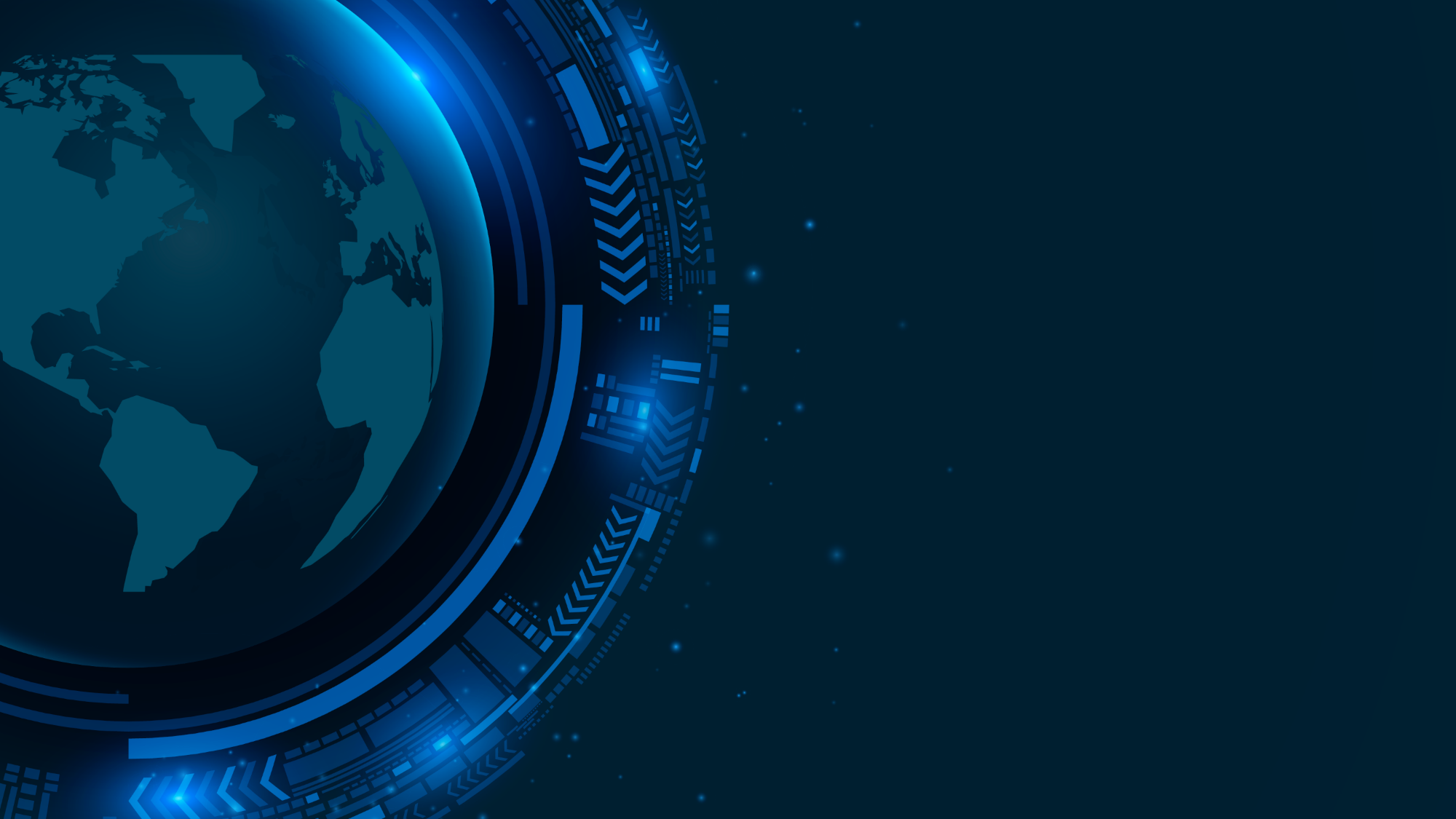 Community for Emerging and Zoonotic DiseasesMonthly Community Meeting
25 July 2024
www.cezd.ca
1
Agenda
Welcome +/- Intros
Updates
Annual Survey Results Presentation and Discussion
Update Influenza A (H5N1) in Dairy Cattle in the US
Signals of Interest
2
Updates
No Monthly Meeting in August for Summer Vacation

One Health Prioritization Exercise
2 Intro sessions completed
28 disease evaluations completed to date
1st draft of tool created in Excel for automated ranking

September Monthly call Michele Bergevin will be joining us to present her work on Cache Valley Virus in Canada
3
CEZD Annual Survey
From April 8 – 23 2024
11 questions along + demographics
90 responses (~14% response rate)
2 duplicates  = 88 distinct responses
Anonymous = 34
Identified = 54
49 CNPHI Members, 39 Non-members
Majority of responses from Canada, but also individual responses from USA, India, Togo
4
[Speaker Notes: On the right you can see the within Canada geographic representation of survey respondents which is fairly well aligned with our membership distribution, majority of in Ontario, followed but Quebec, than BC, Alberta, Saskatchewan]
Annual Survey
~99% of respondents indicated CEZD provided them with information that assisted them in their positions
5
[Speaker Notes: When asked which areas CEZD's products/actions have assisted you. Choosing from the options of disease awareness, preparedness, response, or other. We had very similar results as in previous years, mainly assisting with disease awareness, but we are also seeing small increases in preparedness and response categories. 

36 respondents (41%) selected all three options

Other mentions: Prevalence, research, academic planning/teaching/grant application, surveillance]
Annual Survey
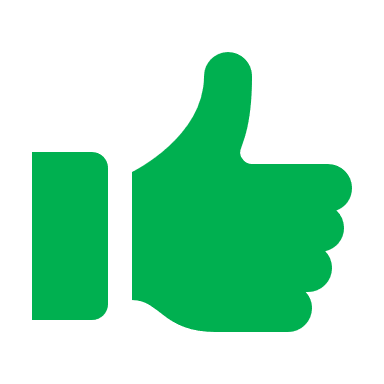 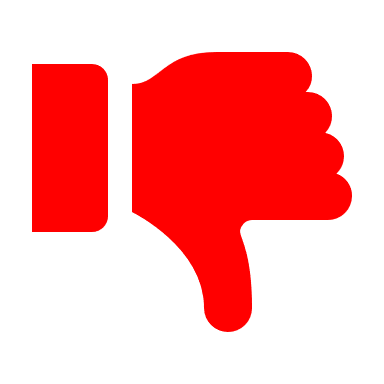 Satisfaction with CEZD remains high
86 respondents indicated they are satisfied/very satisfied
Frequency of CEZD community meetings
Majority (68 respondents) voted for monthly continuation
11 votes for quarterly, 8 for bi-monthly
28 respondents volunteered to assist with our disease prioritization exercise
Respondents contact and intro sessions held
28 Diseases have been prioritized to date
6
Annual Survey - Reporting
Discipline Specific Report – CAHSS
Quarterly network specific reports -7
30 respondents had received DS reports
29 indicated they provide value
Need to increase awareness – sharing via group notification and will be including them in our scientific findings section as they are released
Weekly Intelligence Report
86 respondents indicated that the current weekly intelligence report meets their early warning needs
72 respondents indicated that including the number of weeks a signal/event has been reported on provides value
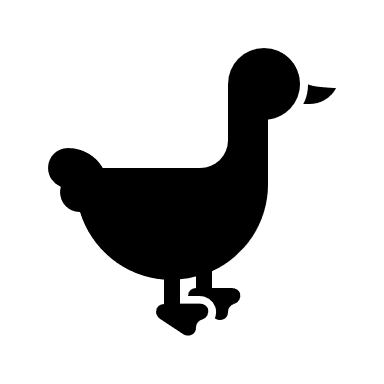 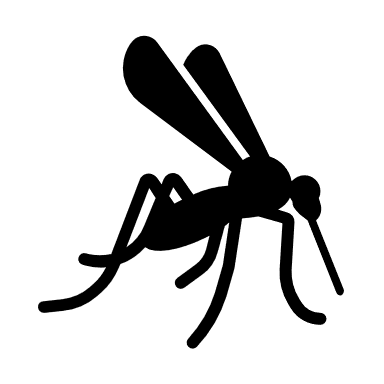 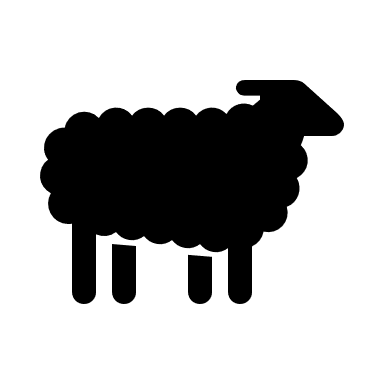 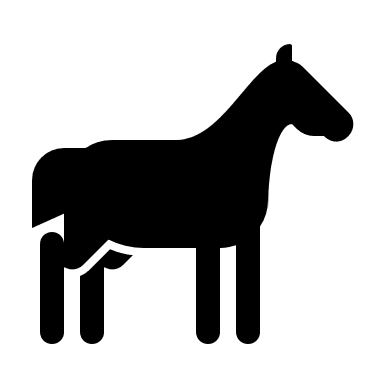 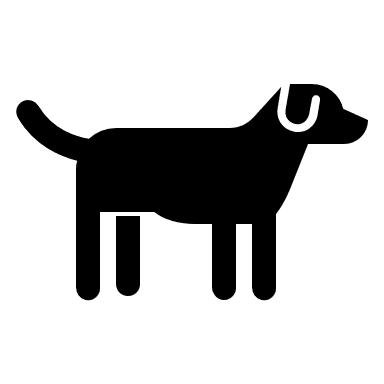 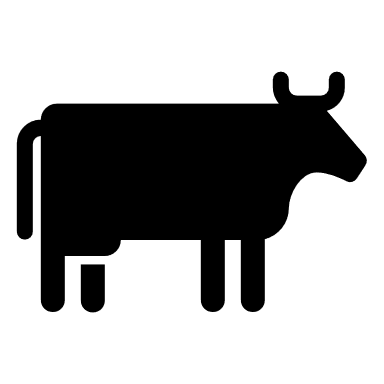 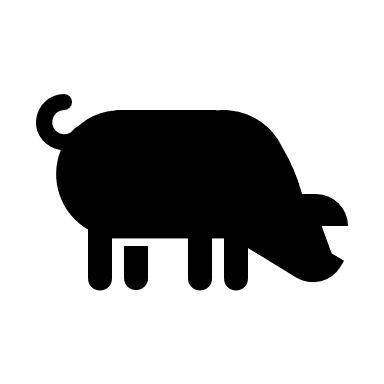 7
[Speaker Notes: We has also asked some questions regarding our reports (weekly and discipline specific that are provided on CAHSS network calls)

86 respondents indicated that the current weekly intelligence report meets their early warning needs

Some ways by which the report can be improved is to:
- include more information on FMD
- more timely reporting (this was previously addressed in last years priorities when we asked about daily reporting, but was deemed to be a low priority)
- including additional context regarding signal ratings over time
- and reducing repetitiveness/ repeating information (and this has come up a bit as the relevant signals are repeated throughout the report, however this is due to the fact that our initial report that we produced for the first ~3 years only included relevant signals, and there were those in the community who only wanted to read that information, but there were others who wanted to be informed of new (less relevant signals) and those ongoing situations. Therefore we still have the most relevant section for those who only read that one, and the information repeats in the other sections.

Which brings us to the chart here indicating which sections of the report members are reading. And as you can see all of the sections are being read. 
- 67 respondents indicated they read all sections of the report
- a few respondents indicated only relevant signals and new events (so just the first page usually)

We also asked about the value of included the number of weeks an event has been reported on (this is in the continued events section) and the majority (72 respondents) indicated that it does provide value


Now moving onto the Discipline Specific reports that are provided at the quarterly CAHSS network calls – there are 7 different network we report on (as indicated by the little icons underneath, we have swine, vector, equine, poultry, beef, small ruminants, and companion animal that we report on) and these reports are in a different format than our weekly intel report as they are summarized into a powerpoint presentation. 

In our survey when we asked whether community members had received these reports, only 30 indicated that they had, but of those 30, 29 said they did provide additional value. However it was clear that we needed to raise awareness as its likely only those that are part of the network calls were aware of them, so now we have been sharing the reports via group notifications (but it’s a little tricky because the quarterly meetings differ for each network and we don’t want to send too many notifications, so from now on as a report is completed and presented at the network we will be including links to it, in our scientific finding/report/guidance section of the weekly report.

So that is essentially it for the annual survey, I want to thank everyone who had completed it and shared some feedback with us.

There were some questions about the creation of the weekly intelligence report, which I touched upon, but I can go over our disease intelligence process quickly now]
CEZD’s Disease Intelligence Process
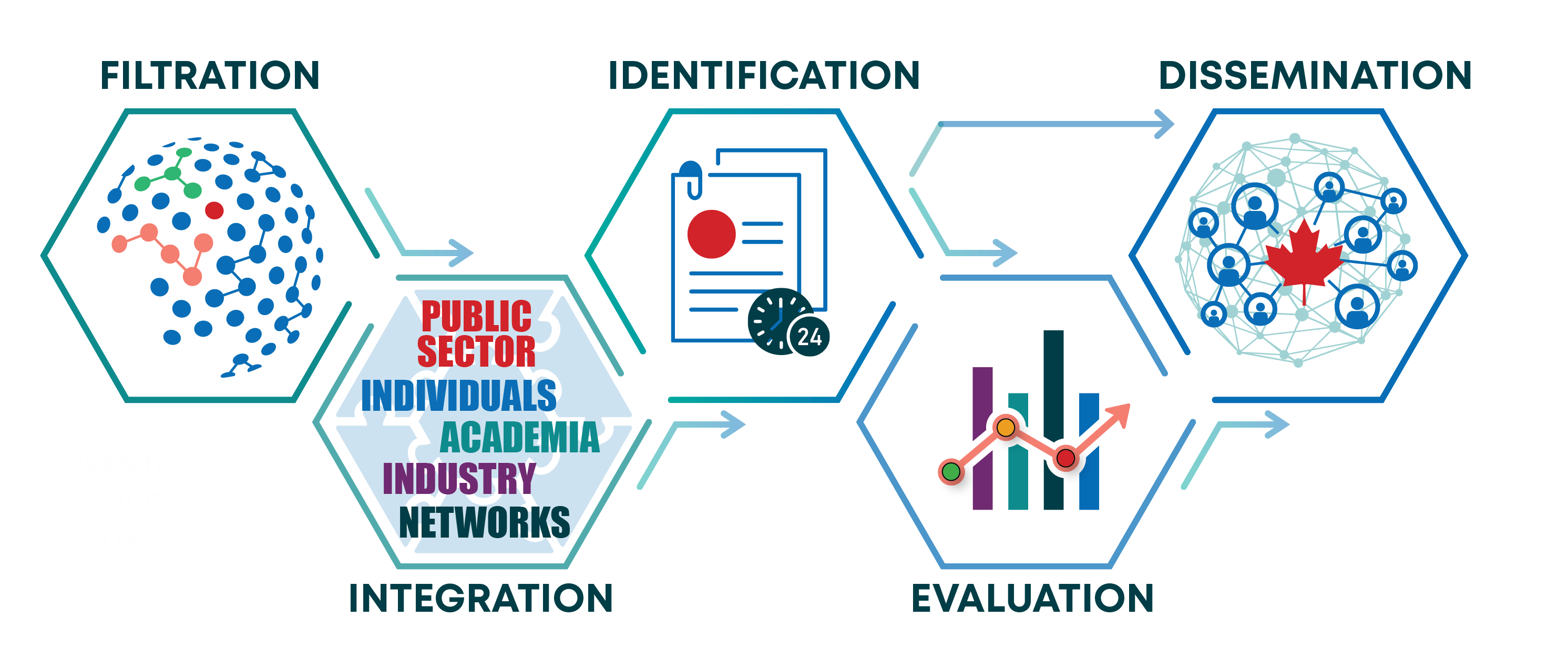 8
[Speaker Notes: So this is our disease intelligence process – it has 5 stages = filtration, integration, identification, evaluation, and dissemination

For Filtration
CEZD utilizes CNPHI & KIWI to perform automated environmental scanning and filtration of emerging and zoonotic disease signals

This means that a disease or event occurs somewhere in the world and its reported publically from a variety of open information sources. Due to the vast amount of disease events and information sources we need technology to filter it (this is achieved via the cnphi platforms KIWI technology- which applies a filtration algorithm)
The algorithm uses hazard/disease names and synonyms, relevance and significance terminology to filter out non-relevant articles

Automated searching of 21 trusted information sources
Manual searching of an additional ~10

Integration
Is where Community member perspectives are integrated via signal ratings within KIWI in order to determine signal relevance to Canada. Our rating process uses a scale of 1-5 with 1 being irrelevant and 5 being extremely relevant, we have a relevancy assessment tool (a decision tree) to help members rate signals and that initially looks at whether a signal is in scope of emerging and zoonotic disease then if it is unusual or unexpected, and if it is a significant threat to Canada.]
Integration - Relevancy Assessment Tool
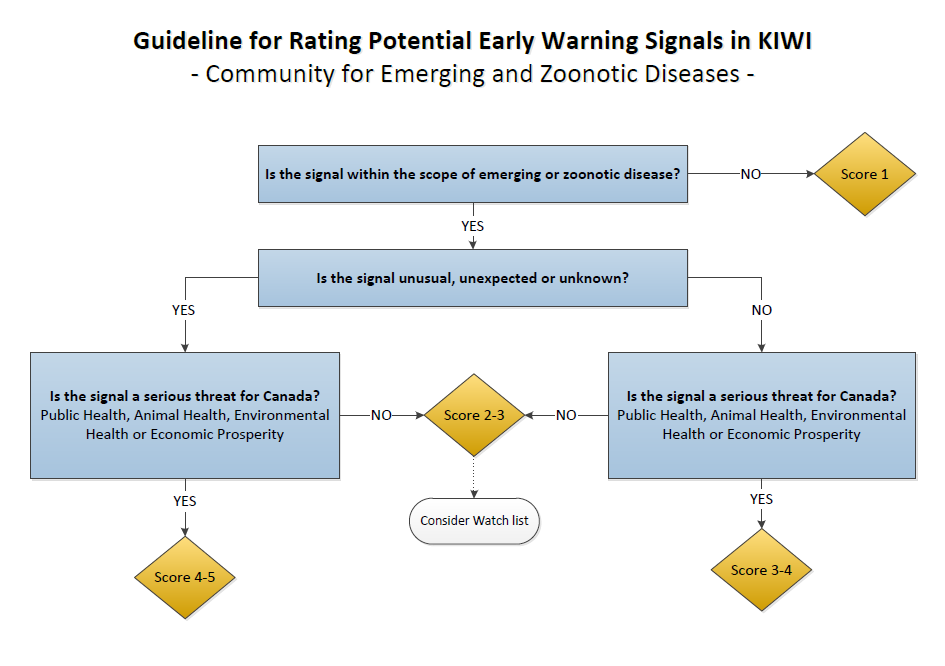 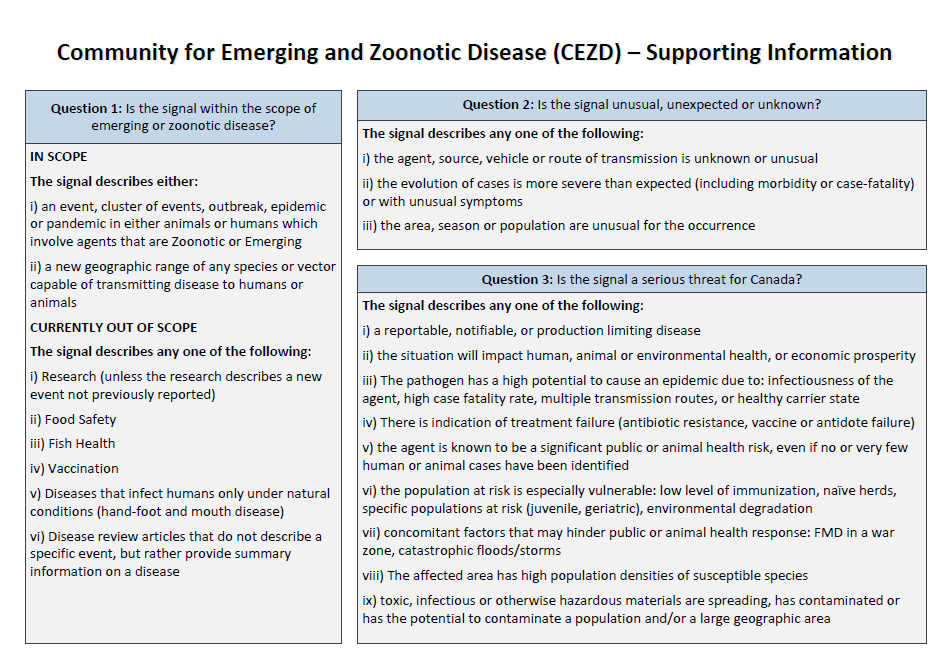 9
CEZD’s Disease Intelligence Process
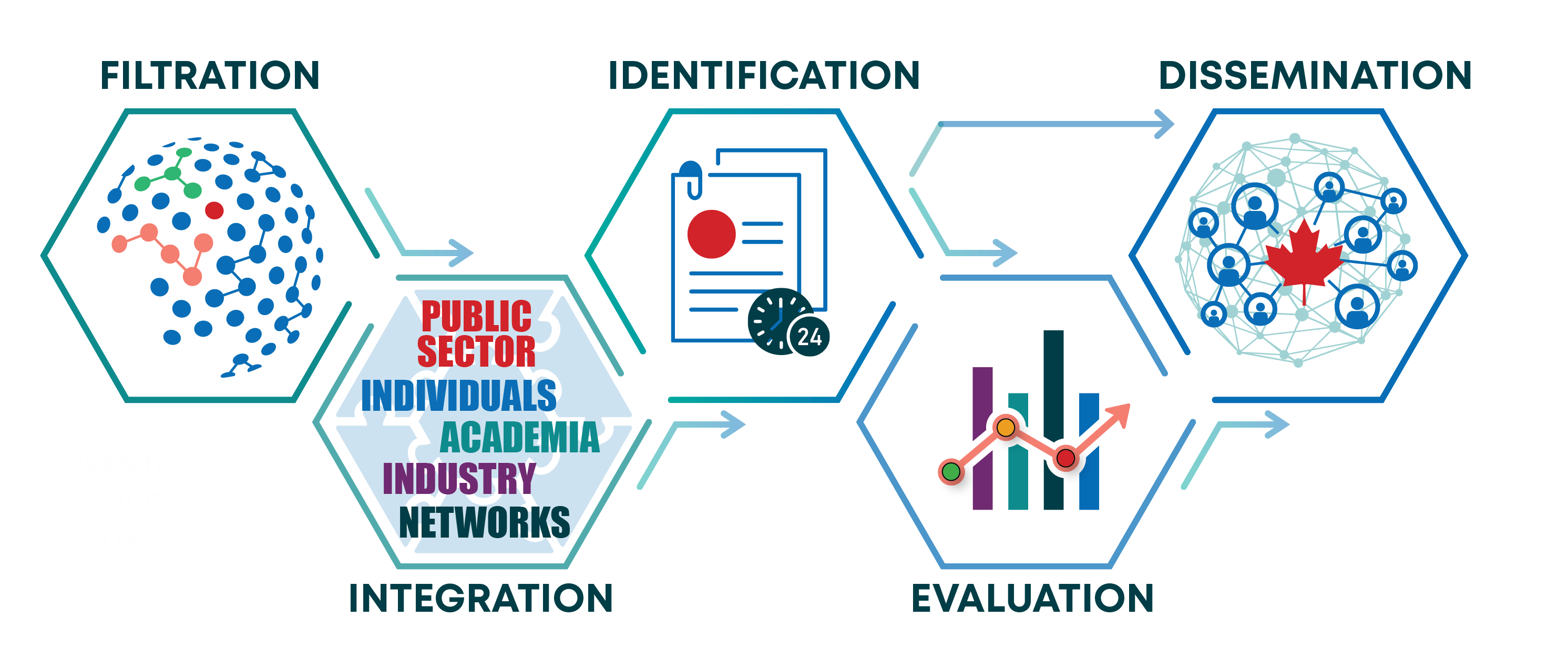 10
[Speaker Notes: Identification 
Is equivalent to reporting – so those signals identified as relevant, based on rating thresholds, are included in weekly intelligence reports, with some undergoing further assessment.]
Identification - CEZD Weekly Intelligence Report
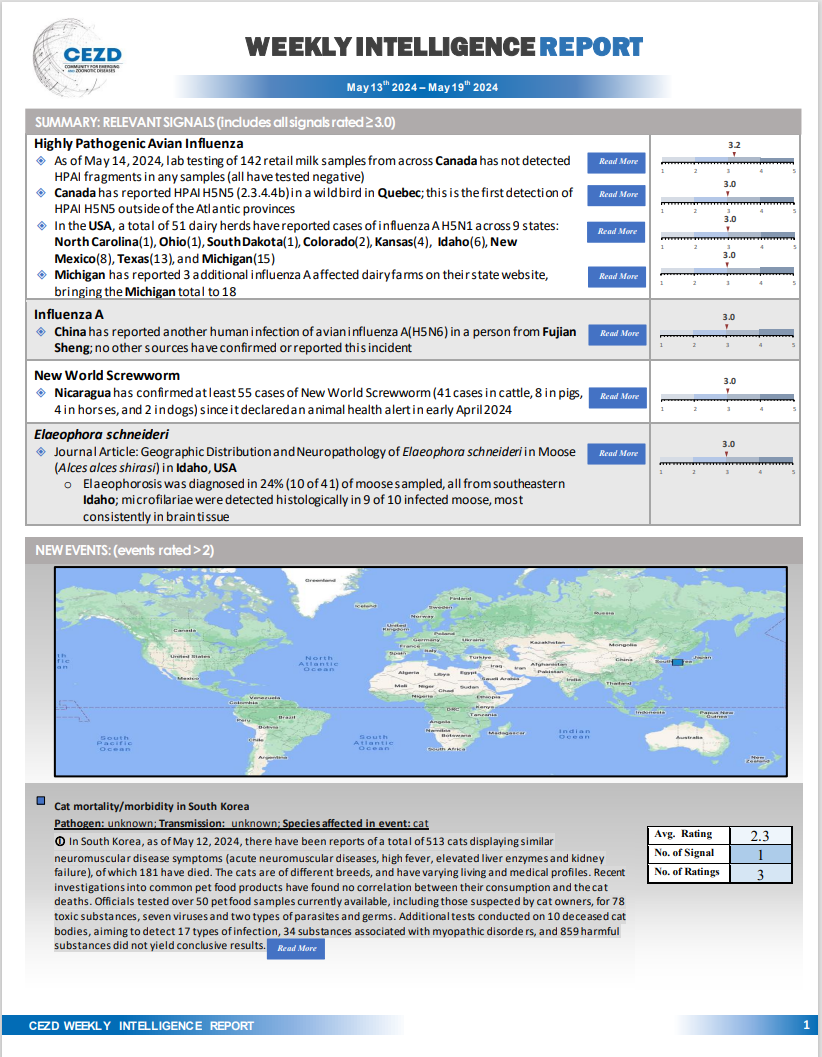 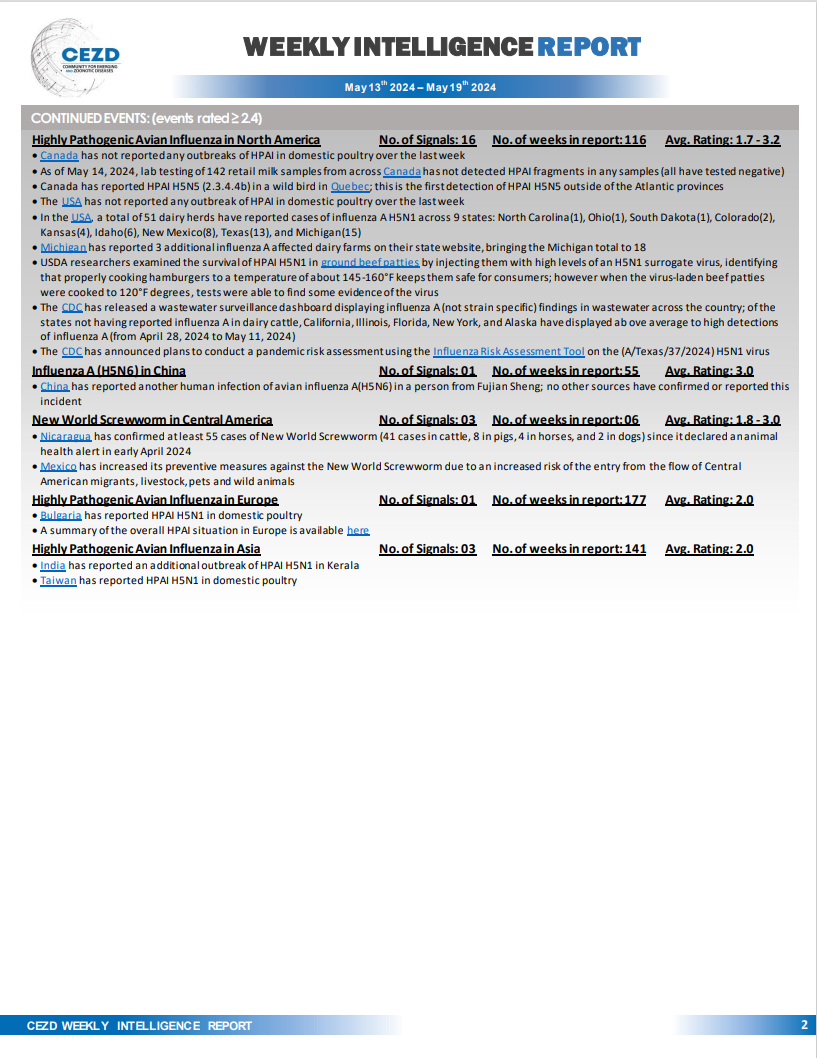 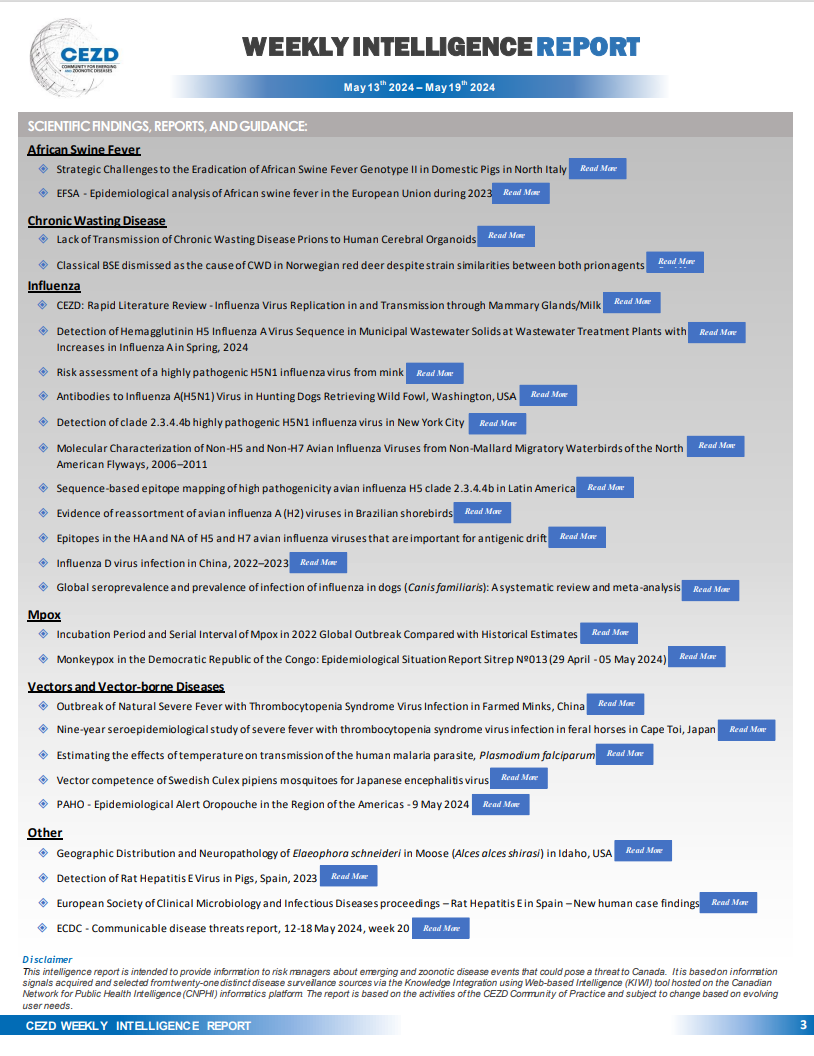 11
CEZD’s Disease Intelligence Process
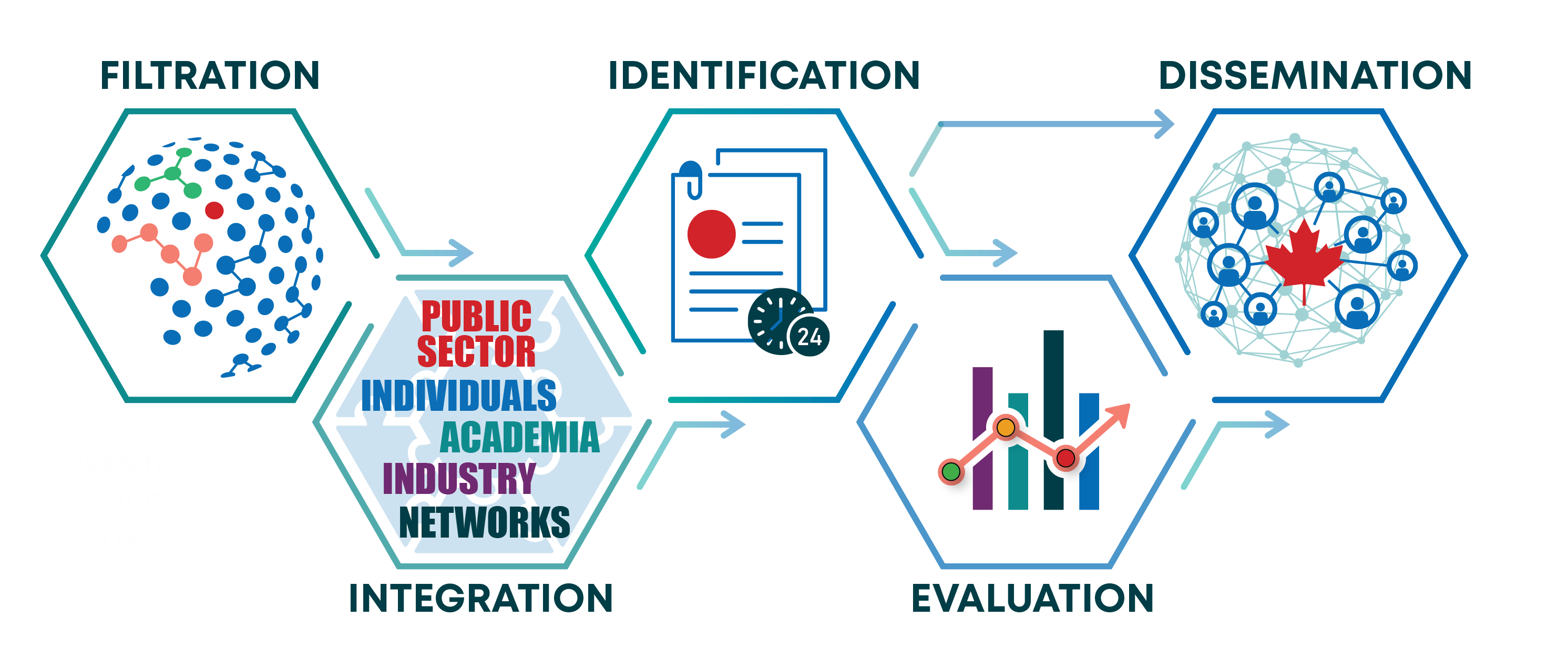 12
[Speaker Notes: Evaluation
Some signals may require further assessment get evaluated by members with issue-specific expertise to determine analytical and reporting needs
May lead to development of certain products: risk profiles, RQRA, hazard pathway analysis.

Dissemination
All CEZD intelligence reports and products are shared broadly with the animal and public health communities/networks across Canada

So that is it for a quick overview of our process and if anyone wants more information afterwards feel free to contact me via email, or we can arrange an intro session where I go through this in a little more detail and do a demonstration of the system.]
HPAI + Dairy Cattle Update Dr Murray Gillies
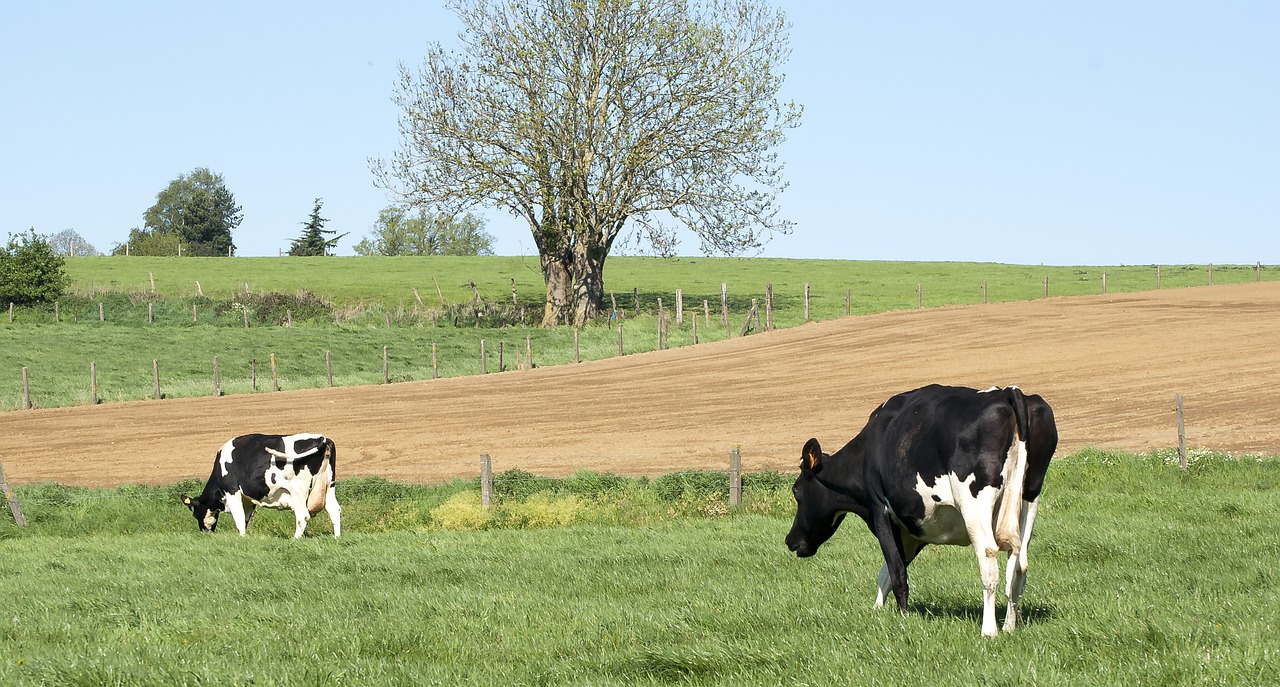 13
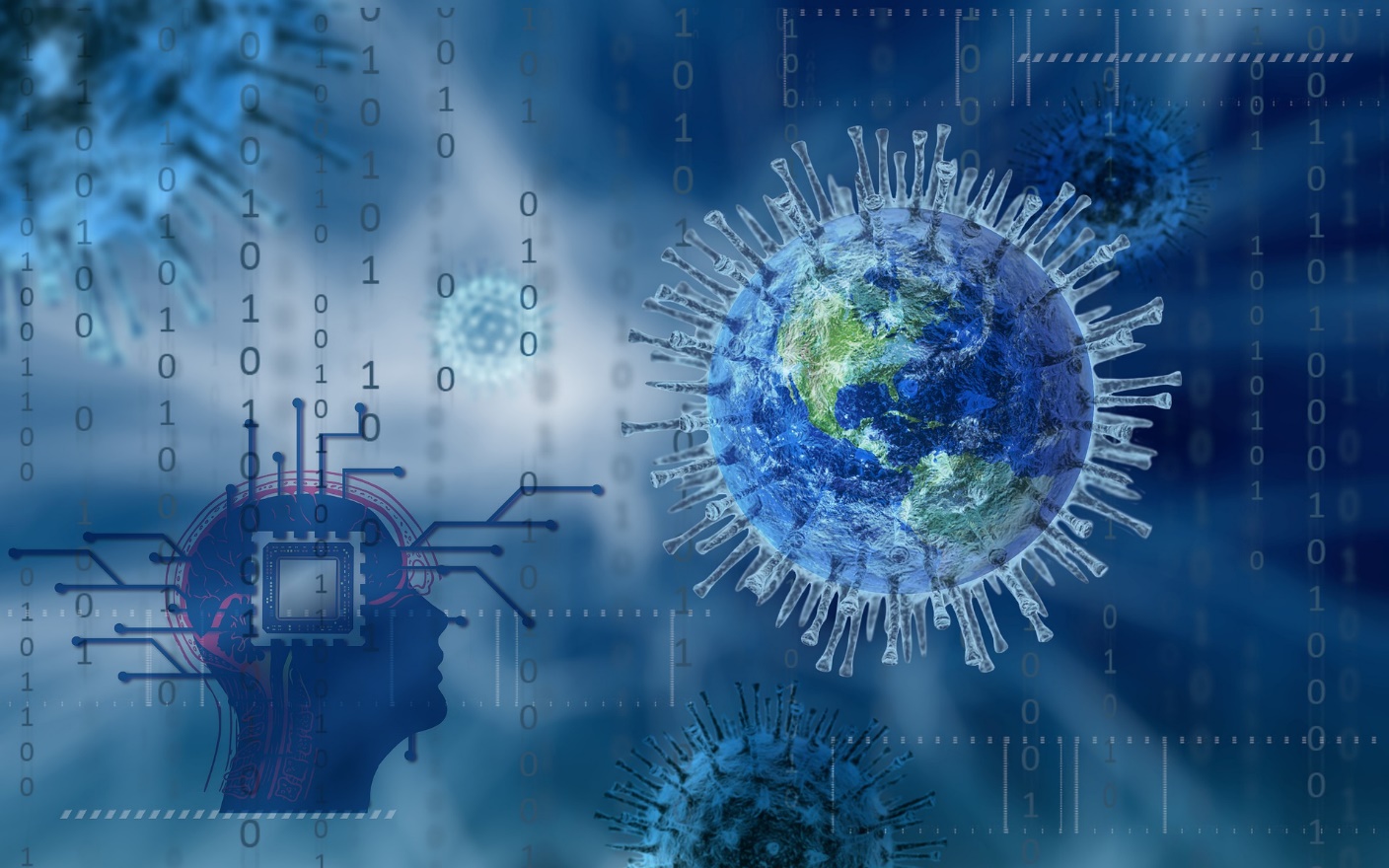 Signals of Interest
14
Oropouche Virus in South America
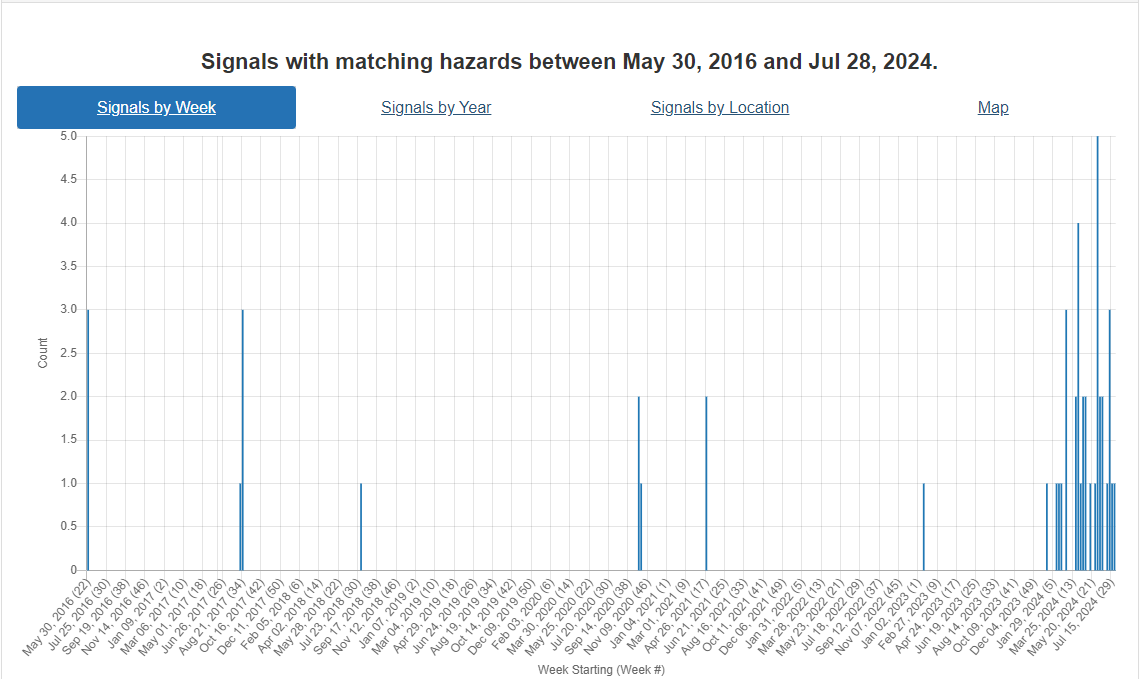 Ongoing outbreak
Still getting significant number of signals
Epidemiological Alert Oropouche in the Region of the Americas: vertical transmission event under investigation in Brazil - 17 July 2024 - PAHO/WHO | Pan American Health Organization
15
Oropouche in South America
Cases confirmed in 5 countries
Brazil (6,976)
Bolivia (313)
Peru (287)
Cuba (74)
Columbia (38)
In areas where autochthonous disease has not previously occurred
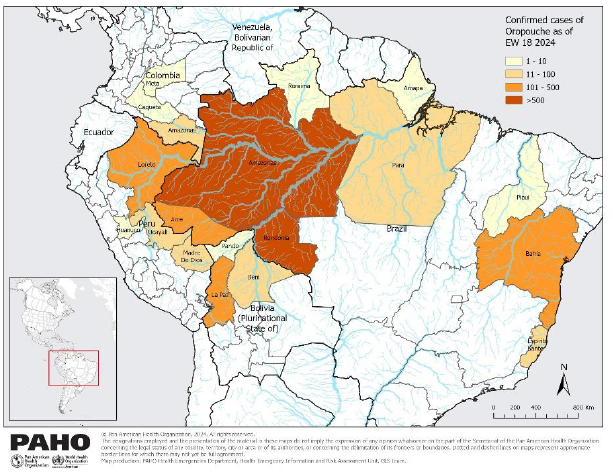 Epidemiological Alert Oropouche in the Region of the Americas - 9 May 2024 - PAHO/WHO | Pan American Health Organization
16
Presumed Vertical Transmission in Recent Cases
July 4 2024 OROV genetic material in 
umbilical cord blood 
Fetal brain, liver, kidneys, lungs, heart, and spleen RT-PCR positive
Indicative of vertical transmission of the virus (negative for other arboviruses)
Pregnant woman #1 (30 weeks)
No travel history
Close contact with infected person
Symptoms May 14th (fever, headache, epigastric pain)
June 3rd samples (ELISA IgM)
Reactive to Dengue and Chikungunya
June 6 fetal death confirmed
Serum and placenta positive for OROV by PCR
17
Presumed Vertical Transmission in Recent Cases
Pregnant woman #2 (8 weeks)
No travel history
Fever, headache, lumbago, skeletal pain, arthralgia, retro-orbital pain, chills, photophobia, nausea, pruritus and taste alteration

Hemorrhage at 6th week pregnancy
Miscarriage 8th week gestation
Serum PCR negative for Dengue, Zika, Chikungunya and Mayoro
PCR positive for OROV
Serum reactive for Dengue on IgM ELISA
18
Brazil Ministry of Health
Retrospective Serum and CSF samples from 4 newborns with microcephaly

Negative for dengue, chikungunya, Zika, and West Nile virus.
Presence of IgM class antibodies against Oropouche virus (OROV) in serum samples and cerebrospinal fluid
(Date range of stored samples not provided)

https://www.gov.br/saude/pt-br/assuntos/saude-de-a-a-z/f/febre-do-oropouche/notas-tecnicas/nota-tecnica-no-15-2024-svsa-ms.
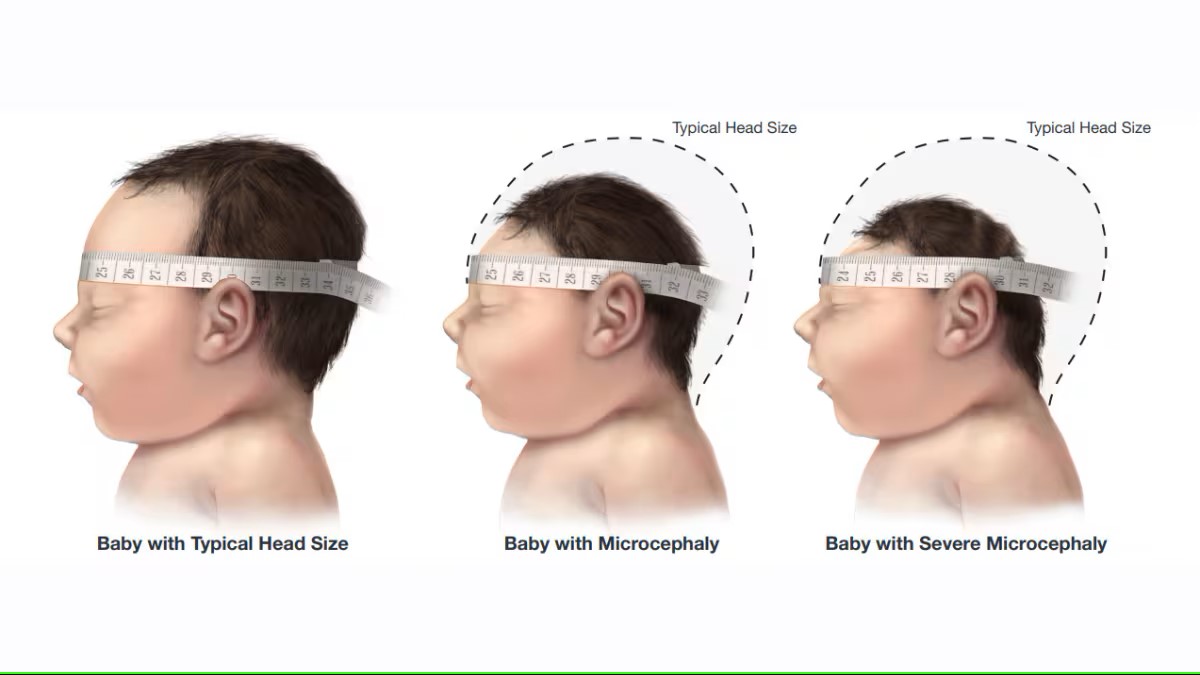 19
1980-81  First Oropouche Outbreak in Brazil
Nine cases of OROV infection in pregnant women
Two cases of spontaneous abortion in the second month of gestation 
Molecular tests unavailable at that time
Diagnosis by serology
“suggestive of vertical transmission”
20
Chandipura Virus in India
Sporadic outbreaks over the last 80 years
Current outbreak most severe in 20 years
At least 32 deaths in the last month
Encephalitis and high mortality rate (75%)
Mostly in children under the age of 15
Rhabdovirus family, transmitted by sand flies
Animal hosts are undefined, seroconversion in multiple species (camels, hedgehogs, pigs, monkeys)
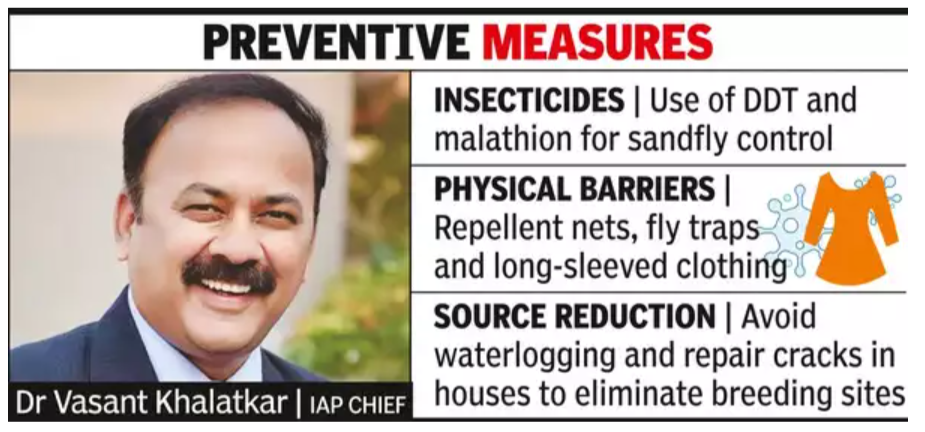 21
Chandipura Virus in India
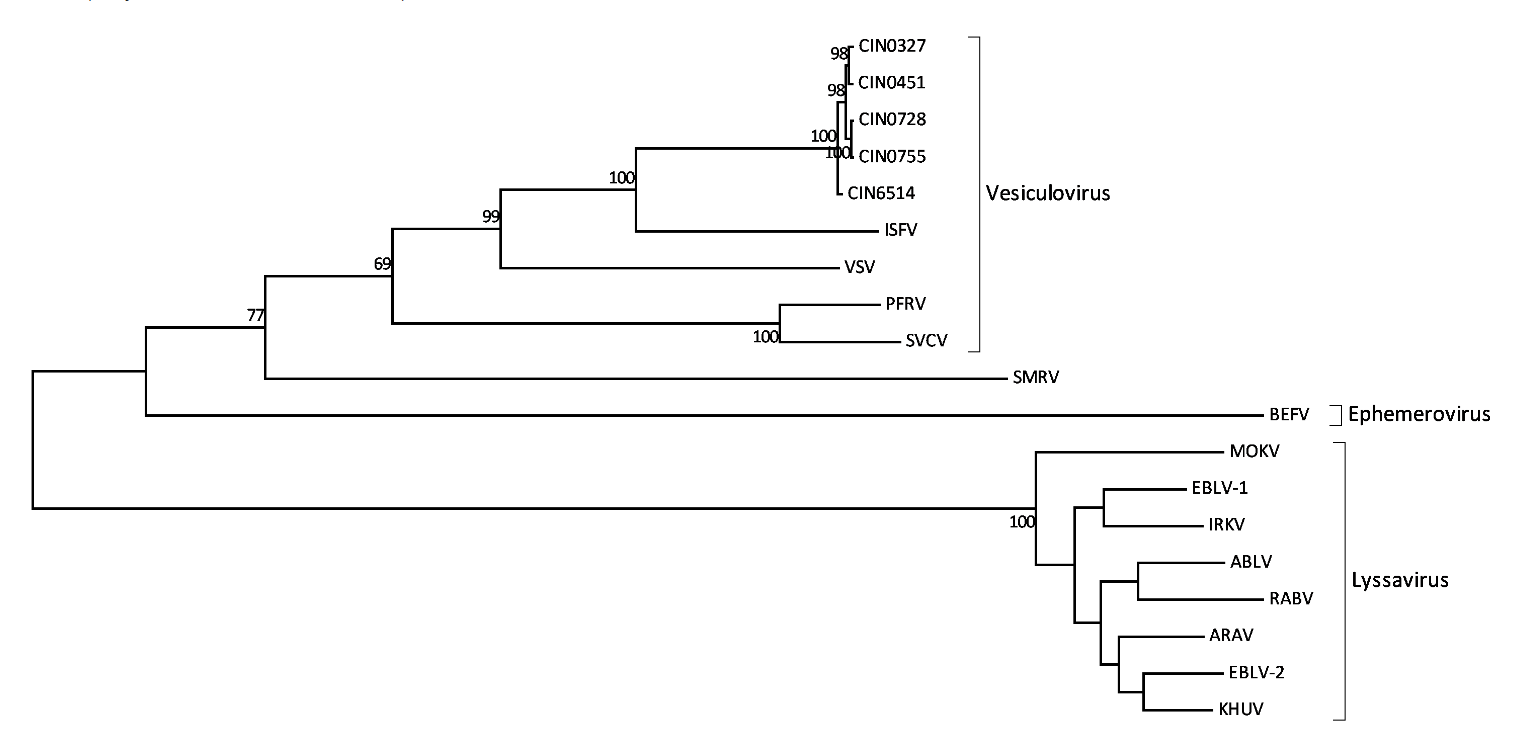 22
[Speaker Notes: Closely related to Vesicular Stomatitis Virus, then aquatic diseases (Pike Fry Rhabdovirus and Spring Viremia of Carp virus).]
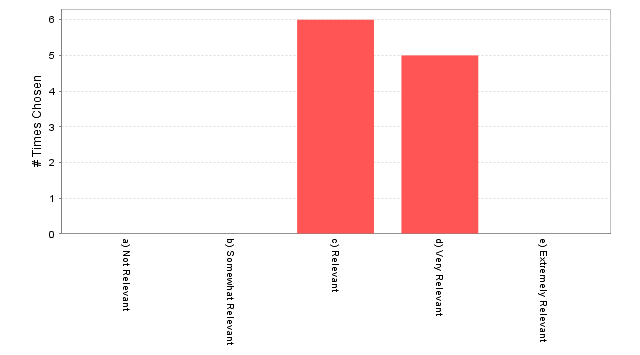 Tularemia
Ping on reported a recent increase in cases of Tularemia in the United States
Relevant to very relevant
Very few cases in humans or animals in Canada reported recently
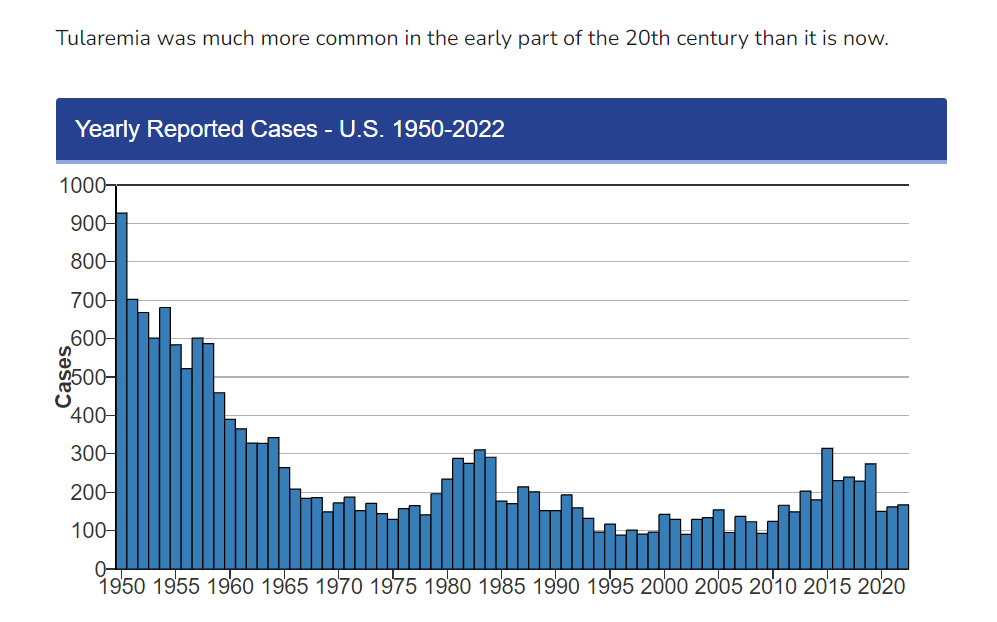 23
Tularemia
Endemic in North America
Huge host range ( >250 species)
Mammals
Birds
Reptiles
Fish
Clinical signs vary between species, route of infection and sub-species of the bacteria
Transmitted by aerosol, direct contact, ingestion or vectors
Ticks, fleas, flies and contaminated water bodies are all implicated in transmission
Persists in waterborne Amoeba
24
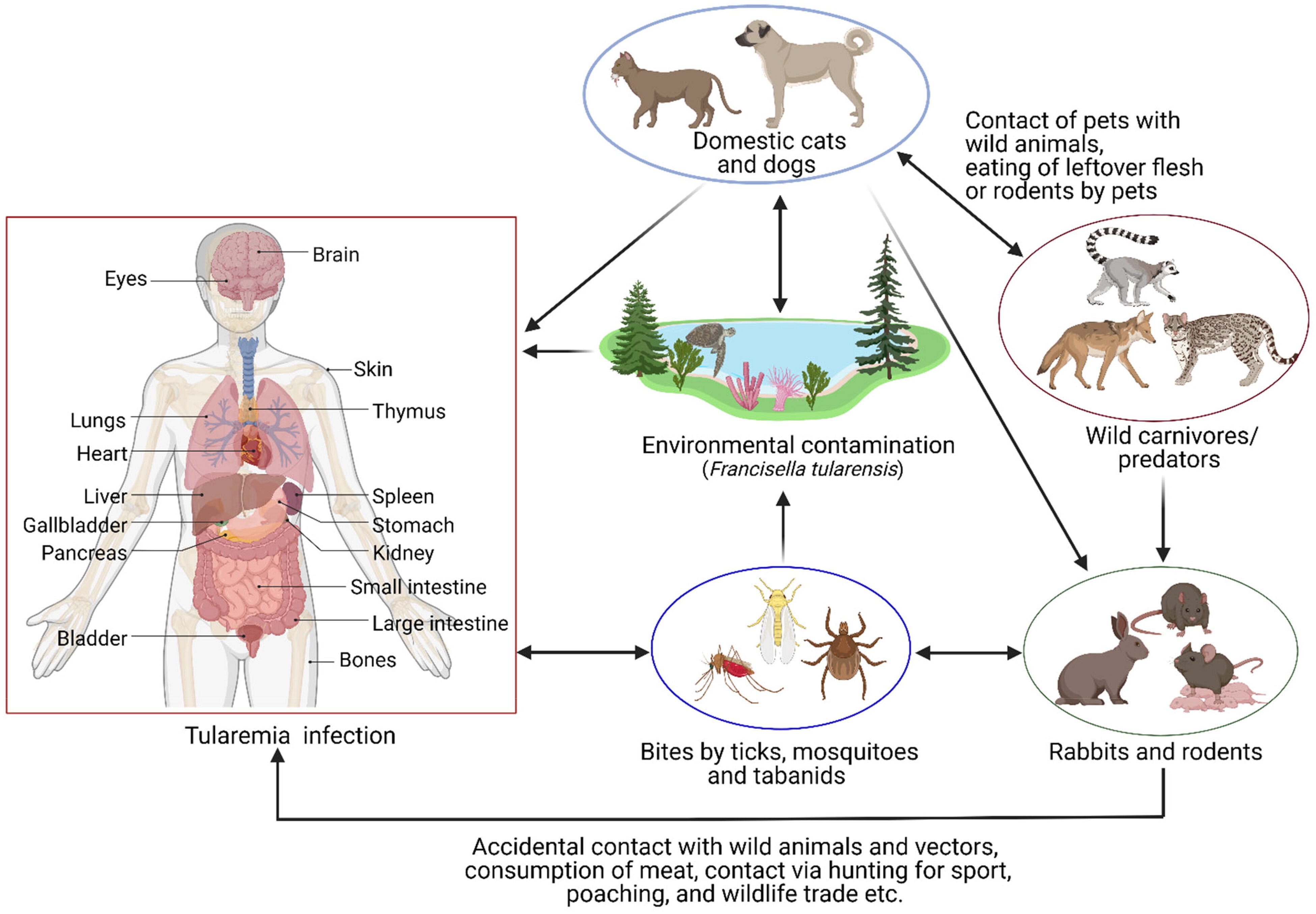 Multiple modes of 
Transmission

Type A in North America more associated with animal and vector transmission


Type B throughout Northern Hemisphere more associated with environmental transmission
https://www.tandfonline.com/doi/full/10.1080/01652176.2023.2277753
25
Francisella tularensis is a Category A agent of bioterrorism
One of the most infectious bacterial pathogens known
Requires as few as 10 organisms to cause infection in a human
Can be aerosolized to expose a large number of people rapidly
Expected high fatality rate (up to 30% if untreated) and societal disruption
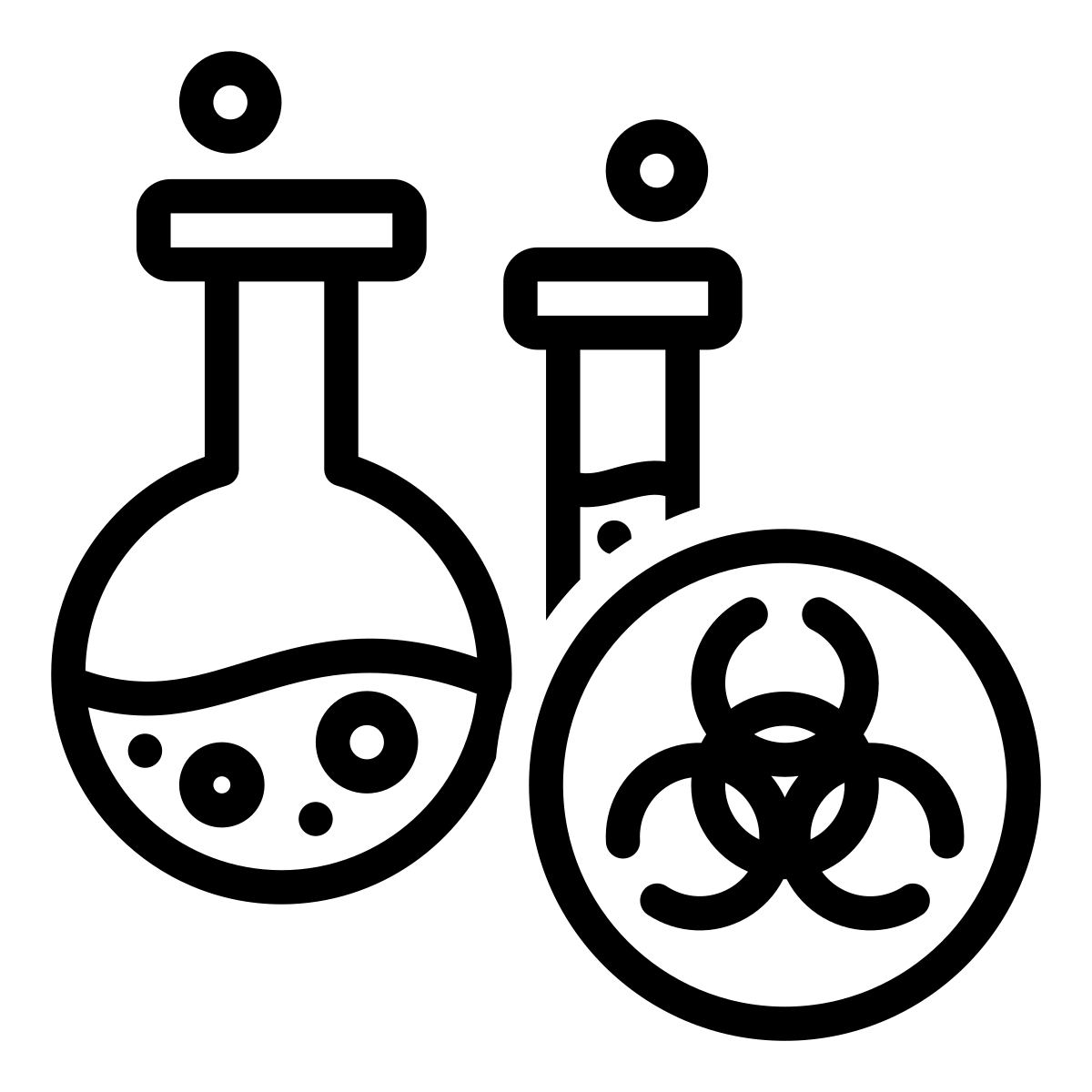 26